Přednáška II. Vztah pravděpodobnosti, statistiky a biostatistiky
Statistika vychází z pravděpodobnosti
Podmíněná pravděpodobnost, Bayesův vzorec
Senzitivita, specificita, prediktivní hodnoty
Frekventistická a Bayesovská statistika
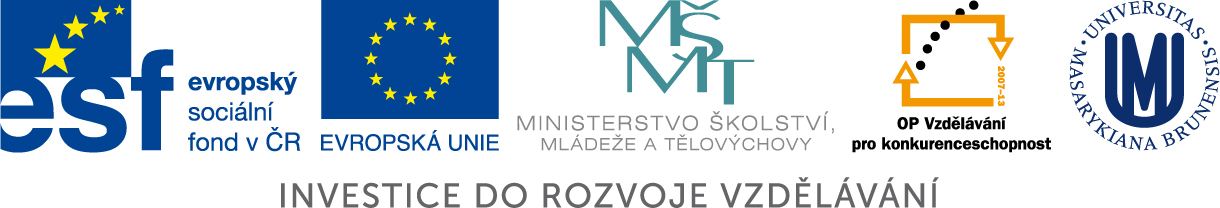 Opakování – klíčové principy biostatistiky
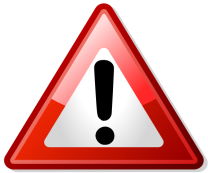 Statistika, biostatistika a analýza dat
Statistika
Biostatistika
Analýza dat
Primárně je zaměřena na vývoj metod a algoritmů pro řešení teoretických problémů.
Nicméně i statistika je vždy primárně motivována reálnými problémy.
Vychází z teorie pravděpodobnosti.
Propojení znalosti statistických metod a dané problematiky v řešení biologických a klinických úloh.
Na prvním místě není teoretický vývoj, ale aplikace.
Velmi obecná oblast bez jasné definice.
Prostupuje různými odvětvími.
Zahrnuje komplexní postupy hodnocení dat (čištění, kódování).
Nemusí být založena na statistice.
Biostatistika vychází ze statistiky
Biostatistika je aplikace statistických metod v řešení biologických a klinických problémů.

Snahou je získat z pozorovaných dat užitečnou informaci. V popředí zájmu je pozorovaná variabilita mezi studovanými subjekty, kterou chceme vysvětlit.
Statistický pohled na problém
Cílová populace – chceme postihnout konkrétní problém.
Získáme experimentální vzorek cílové populace (pozorování), která převedeme na číselné vyjádření (data). Vzorek by měl být reprezentativní a náhodný.
Předpokládáme pravděpodobnostní chování (model) tohoto vzorku (tedy i cílové populace).
Konkrétní problém vyjádříme ve vybraném modelu jako hypotézu.
Zhodnotíme hypotézu na základě vybraného modelu a pozorovaných dat.
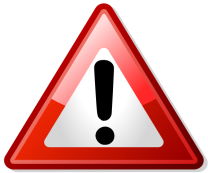 Statistika vychází z pravděpodobnosti
Teorie pravděpodobnosti se zabývá modelováním náhody.
Lze nějak ale vyjádřit, co je to náhoda?
Statistika vychází z pravděpodobnosti
Teorie pravděpodobnosti se zabývá modelováním náhody.
Lze nějak ale vyjádřit, co je to náhoda?

Objektivní nepředvídatelnost?
Nedostatek informací?
Statistika vychází z pravděpodobnosti
Teorie pravděpodobnosti se zabývá modelováním náhody.
Lze nějak ale vyjádřit, co je to náhoda?

Objektivní nepředvídatelnost?
Nedostatek informací?


“Chance is only ignorance of the connections between phenomena.”
Pierre Simon de Laplace
Statistika vs. pravděpodobnost
Statistika
Pravděpodobnost
Cílová populace
Cílová populace
Vzorek
Vzorek
Statistika vs. pravděpodobnost
Statistika
Pravděpodobnost
Cílová populace
Cílová populace
Cílem statistiky je získání informace o cílové populaci na základě pozorovaného experimentálního vzorku.
V teorii pravděpodobnosti se ptáme na pravděpodobnost získání konkrétního výsledku, máme-li danou strukturu cílové populace.
Vzorek
Vzorek
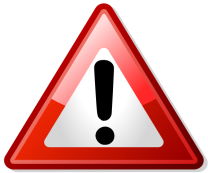 Značení
Základní prostor (Ω) – množina všech možných výsledků experimentu
Elementární jev (ω) – konkrétní výsledek experimentu
Náhodný jev (A) – podmnožina základního prostoru
Množina všech jevů (A) – množina (všech) podmnožin základního prostoru
Ø představuje jev nemožný, Ω zase jev jistý
Množinové operace mají v teorii pravděpodobnosti svůj význam:
jev A nastane, když nastane ω
jev A nenastane, když nastane ω
nastání jevu A implikuje nastání jevu B
nastání jevu A a zároveň jevu B
nastání jevu A nebo jevu B
jevy A a B se navzájem vylučují, jsou disjunktní
nastání jevu opačného k jevu A
Pravděpodobnost
Pravděpodobnost lze definovat jako funkci, která přiřazuje náhodnému jevu reálné číslo mezi 0 a 1. Je to tedy funkce P: A → [0,1]. Musí platit následující:
Definice pravděpodobnosti
Klasická definice pravděpodobnosti: předpokládáme, že Ω je konečná a všechny ω jsou stejně pravděpodobné. Pak
	

	kde |A| je počet prvků množiny A (počet elementárních jevů jevu A).

Axiomatická definice pravděpodobnosti: Ω je libovolná množina elementárních jevů, A’ je množina měřitelných jevů (A’ je podmnožina A). Funkce P: A’ → [0,1], která splňuje 



	se nazývá pravděpodobnost. Trojice (Ω, A’, P) se nazývá pravděpodobnostní prostor.
Definice pravděpodobnosti – najděte rozdíly
Klasická definice pravděpodobnosti: předpokládáme, že Ω je konečná a všechny ω jsou stejně pravděpodobné. Pak
	

	kde |A| je počet prvků množiny A (počet elementárních jevů jevu A).

Axiomatická definice pravděpodobnosti: Ω je libovolná množina elementárních jevů, A’ je množina měřitelných jevů (A’ je podmnožina A). Funkce P: A’ → [0,1], která splňuje 



	se nazývá pravděpodobnost. Trojice (Ω, A’, P) se nazývá pravděpodobnostní prostor.
Co to znamená?
Axiomatická definice připouští i nespočetný základní prostor, tedy nespočetnou množinu elementárních jevů.
Příklady: hod kostkou × měření výšky lidské postavy


Axiomatická definice připouští různou pravděpodobnost různých elementárních jevů.
Příklady: hod kostkou × měření výšky lidské postavy
Nezávislost jevů
Dva jevy A a B jsou nezávislé právě tehdy, když platí


Jsou-li dva jevy A a B nezávislé, pak i 
Ac je nezávislé na B
A je nezávislé na Bc
Ac je nezávislé na Bc
Nezávislost jevů
Dva jevy A a B jsou nezávislé právě tehdy, když platí


Jsou-li dva jevy A a B nezávislé, pak i 
Ac je nezávislé na B
A je nezávislé na Bc
Ac je nezávislé na Bc

Příklad: Uvažujme opět hod kostkou a jevy A = {1, 3, 5} a B = {4, 5, 6}.


Jevy A a B tedy nejsou nezávislé.
Podmíněná pravděpodobnost
Máme-li jev B s pravděpodobností P(B) > 0, pak podmíněnou pravděpodobnost jevu A za podmínky nastoupení jevu B definujeme jako



Pro nezávislé jevy A a B platí
Podmíněná pravděpodobnost
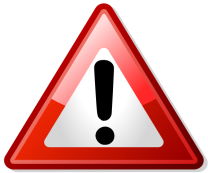 Podmíněná pravděpodobnost
Příklad: Osoba X má všechny typické příznaky chřipky. Pravděpodobnost, že se jedná o klasickou chřipku je 0,7 (jev A), prasečí chřipku 0,2 (jev B), ptačí chřipku 0,05 (jev C) a dosud neznámou formu 0,05 (jev D). Diagnostický test prokázal, že klasická chřipka to není. Jaká je nyní pravděpodobnost, že se jedná o novou formu chřipky?
Podmíněná pravděpodobnost
Příklad: Osoba X má všechny typické příznaky chřipky. Pravděpodobnost, že se jedná o klasickou chřipku je 0,7 (jev A), prasečí chřipku 0,2 (jev B), ptačí chřipku 0,05 (jev C) a dosud neznámou formu 0,05 (jev D). Diagnostický test prokázal, že klasická chřipka to není. Jaká je nyní pravděpodobnost, že se jedná o novou formu chřipky?

Řešení:
Celková pravděpodobnost a Bayesův vzorec
Můžeme-li rozdělit základní prostor na k po dvou disjunktních podmnožin (Hi, i = 1, …, k), pro které zároveň platí, že jejich sjednocení je celý základní prostor (tzv. systém hypotéz), pak pravděpodobnost jevu A lze získat jako


Dále platí
Vzorec pro celkovou 
pravděpodobnost
Bayesův vzorec
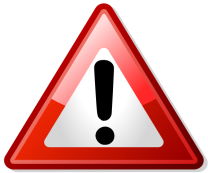 Počasí a podmíněná pravděpodobnost
Co má počasí společného s pravděpodobností?
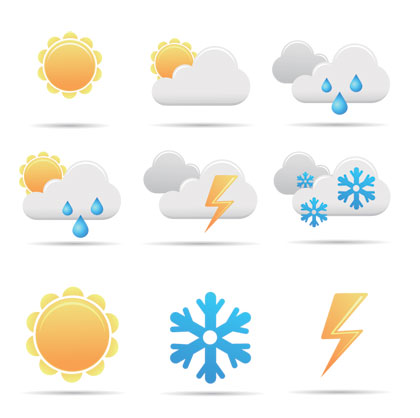 Počasí a podmíněná pravděpodobnost
Co má počasí společného s pravděpodobností?
U každého jevu (A) se můžeme ptát na jeho pravděpodobnost za slunečného počasí, za deště, za bouřky, atd. Celkovou pravděpodobnost jevu A potom můžeme získat jako součet přes tyto možnosti. 
Tyto stavy lze chápat jako výchozí hypotézy ovlivňující výsledek, přičemž vždy nastává (platí) pouze jeden z těchto stavů (hypotéz). Pokud pozorujeme jev A, můžeme se zpětně ptát na platnost těchto hypotéz (s použitím Bayesova vzorce).
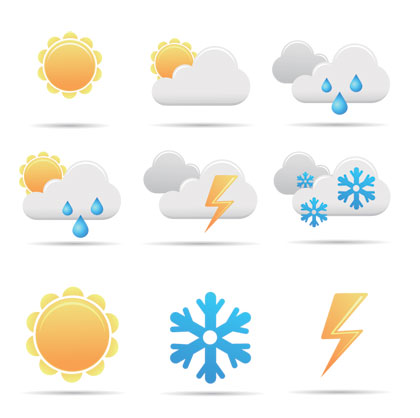 H0
H1
H2
Ω
H3
H4
H5
Celková pravděpodobnost – jiný příklad
Populaci můžeme rozdělit dle věku na tři skupiny: děti (H0), dospělé v produktivním věku (H1) a dospělé v postproduktivním věku (H2), přičemž známe rozdělení populace, tedy známe P(H0), P(H1) a P(H2).




Označme jev A: stane se úraz.
Známe-li pravděpodobnost úrazu u dítěte, P(A|H0), u dospělého v produktivním věku, P(A|H1), a u dospělého v postproduktivním věku, P(A|H2), jsme schopni pomocí vzorce pro celkovou pravděpodobnost spočítat P(A).
H0
H1
H2
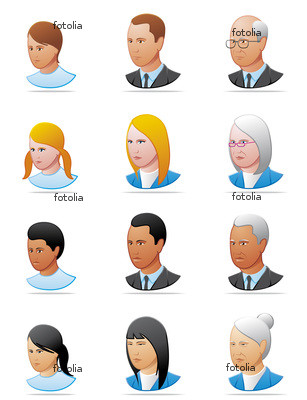 Ω
Bayesův vzorec
Příklad: Uvažujme populaci mužů nekuřáků ve věku 50 – 60 let, u kterých sledujeme výskyt chronického kašle (jev A). Dle stavu plic můžeme muže zjednodušeně rozdělit na zdravé (jev H1), nemocné plicním karcinomem (jev H2) a nemocné sarkoidózou (jev H3). Pravděpodobnosti výskytu jednotlivých plicních onemocnění jsou známé, navíc známe i pravděpodobnosti výskytu chronického kašle dle stavu plic:
P(H1) = 0,991,  P(H2) = 0,001,  P(H3) = 0,008
P(A|H1)=0,002,  P(A|H2)=0,900,  P(A|H3)=0,950

Zajímá nás, s jakou pravděpodobností bude u pacienta s chronickým kašlem při podrobnějším vyšetření diagnostikován karcinom plic.
Bayesův vzorec
Příklad: Uvažujme populaci mužů nekuřáků ve věku 50 – 60 let, u kterých sledujeme výskyt chronického kašle (jev A). Dle stavu plic můžeme muže zjednodušeně rozdělit na zdravé (jev H1), nemocné plicním karcinomem (jev H2) a nemocné sarkoidózou (jev H3). Pravděpodobnosti výskytu jednotlivých plicních onemocnění jsou známé, navíc známe i pravděpodobnosti výskytu chronického kašle dle stavu plic:
P(H1) = 0,991,  P(H2) = 0,001,  P(H3) = 0,008
P(A|H1)=0,002,  P(A|H2)=0,900,  P(A|H3)=0,950

Zajímá nás, s jakou pravděpodobností bude u pacienta s chronickým kašlem při podrobnějším vyšetření diagnostikován karcinom plic.

Řešení:
Význam podmíněné pravděpodobnosti v biostatistice
Princip podmíněné pravděpodobnosti je v biostatistice velmi častý – máme systém hypotéz (nejčastěji dvou) o vlastnostech cílové populace a pozorovaná data. Na jejich základě pak rozhodujeme o platnosti stanovených hypotéz.

Přímé použití podmíněné pravděpodobnosti lze demonstrovat na příkladu binárních diagnostických testů:
Osoba ve skutečnosti má (jev H) nebo nemá (jev Hc) sledované onemocnění.
Diagnostický test u dané osoby indikuje přítomnost (jev A+) nebo nepřítomnost (jev A-) sledovaného onemocnění.
Nás zajímají diagnostické schopnosti testu.
Senzitivita, specificita
Senzitivita testu: schopnost testu rozpoznat skutečně nemocné osoby, tedy pravděpodobnost, že test bude pozitivní, když je osoba skutečně nemocná.
Senzitivita testu = P(A+|H) = T / (T + V).

Specificita testu: schopnost testu rozpoznat osoby bez nemoci, tedy pravděpodobnost, že test bude negativní, když osoba není nemocná.
Specificita testu = P(A-|Hc) = W / (U + W).
Pozitivní a negativní prediktivní hodnota
Prediktivní hodnota pozitivního testu: pravděpodobnost, že osoba je skutečně nemocná, když je test pozitivní.
Prediktivní hodnota pozitivního testu = P(H|A+) = T / (T + U).

Prediktivní hodnota negativního testu: pravděpodobnost, že osoba není nemocná, když je test negativní.
Prediktivní hodnota negativního testu = P(Hc|A-) = W / (V + W).
Shrnutí
Prediktivní hodnota 
pozitivního testu
Prediktivní hodnota 
negativního testu
Senzitivita 
testu
Specificita 
testu
Senzitivita, specificita
Příklad: Zajímá nás přesnost vyšetření jater ultrazvukem, tedy schopnost vyšetření UTZ identifikovat maligní ložisko v pacientových játrech. Přesnost je vztažena k histologickému ověření odebrané tkáně. Výsledky jsou dány tabulkou:
Senzitivita testu = P(A+|H) = ?
Specificita testu = P(A-|Hc) = ?
Senzitivita, specificita
Příklad: Zajímá nás přesnost vyšetření jater ultrazvukem, tedy schopnost vyšetření UTZ identifikovat maligní ložisko v pacientových játrech. Přesnost je vztažena k histologickému ověření odebrané tkáně. Výsledky jsou dány tabulkou:
Senzitivita testu = P(A+|H) = 32 / 35 = 91,4 % (IS = 75,8 – 97,8)
Specificita testu = P(A-|Hc) = 24 / 26 = 92,3 % (IS = 73,4 – 98,7)
Bayesův vzorec pro výpočet prediktivních hodnot
Obě prediktivní hodnoty testu lze vypočítat s pomocí charakteristik testu, senzitivity a specificity, a celkové prevalence onemocnění v cílové populaci.
Senzitivita testu
Specificita testu
Prevalence
Prediktivní hodnota 
pozitivního testu
Prediktivní hodnota 
negativního testu
Pozitivní a negativní prediktivní hodnota
Příklad: Zajímají nás pozitivní a negativní prediktivní hodnoty diagnostického testu na HIV pozitivitu, u kterého výrobce garantuje 98% senzitivitu a 99% specificitu. 
Uvažujme jihoafrickou zemi s prevalencí HIV pozitivních cca 20 %: 
	P(A+|H) = 0,98; P(A-|Hc) = 0,99; P(H) = 0,2.
Pozitivní a negativní prediktivní hodnota
Příklad: Zajímají nás pozitivní a negativní prediktivní hodnoty diagnostického testu na HIV pozitivitu, u kterého výrobce garantuje 98% senzitivitu a 99% specificitu. 
Uvažujme jihoafrickou zemi s prevalencí HIV pozitivních cca 20 %:
	P(A+|H) = 0,98; P(A-|Hc) = 0,99; P(H) = 0,2.
Prediktivní hodnota pozitivního testu
Prediktivní hodnota negativního testu
Pozitivní a negativní prediktivní hodnota
Příklad: Zajímají nás pozitivní a negativní prediktivní hodnoty diagnostického testu na HIV pozitivitu, u kterého výrobce garantuje 98% senzitivitu a 99% specificitu. 
2.	Uvažujme evropskou zemi s prevalencí HIV pozitivních cca 0,2 %: 
	P(A+|H) = 0,98; P(A-|Hc) = 0,99; P(H) = 0,002.
Pozitivní a negativní prediktivní hodnota
Příklad: Zajímají nás pozitivní a negativní prediktivní hodnoty diagnostického testu na HIV pozitivitu, u kterého výrobce garantuje 98% senzitivitu a 99% specificitu. 
2.	Uvažujme evropskou zemi s prevalencí HIV pozitivních cca 0,2 %: 
	P(A+|H) = 0,98; P(A-|Hc) = 0,99; P(H) = 0,002.
Prediktivní hodnota pozitivního testu
Prediktivní hodnota negativního testu
Dva směry statistiky
Ve statistice existují dva hlavní filozofické směry: frekventistický a Bayesovský.

Liší se v pohledu na pravděpodobnostní chování neznámých hodnot, které se snažíme odhadnout.

Frekventistická statistika: všechny neznámé hodnoty považujeme za konstantní (parametry). Na základě dat se snažíme tuto hodnotu „lokalizovat“.

Bayesovská statistika: všechny neznámé hodnoty mají pravděpodobnostní chování (rozdělení pravděpodobnosti). Na základě dat se snažíme toto pravděpodobnostní chování „upřesnit“.
Frekventistická statistika
Neznámou charakteristiku cílové populace (konstantu) se snažíme odhadnout pouze na základě pozorovaných dat.
Důležitý je předpoklad reprezentativnosti vzorku – pracujeme pouze s daty jako obrazem neznámé charakteristiky. Bude-li špatný vzorek, bude špatný i odhad (výsledky mohou být velmi odlišné od známých hodnot).
Často pracuje s asymptotickým chováním, kdy velikost vzorku jde do nekonečna; řada odhadů a testů je odvozena právě pro tyto situace.
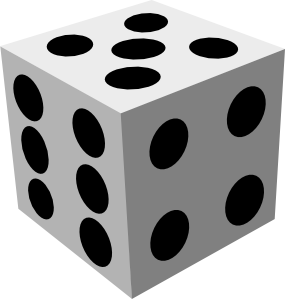 Bayesovská statistika
Neznámá charakteristika cílové populace má pravděpodobnostní chování, které se snažíme pomocí pozorovaných dat upřesnit.



Předpoklad reprezentativnosti vzorku je stále důležitý, ale již nepracujeme pouze s daty – pracujeme i s tzv. apriorní pravděpodobností, P(H), což je náš vstupní předpoklad o chování neznámé charakteristiky.
Nevýhodou je neznalost apriorní pravděpodobnosti.
Reklama na další týdny…
Středem zájmu statistiky a biostatistiky je tzv. náhodná veličina.
Pravděpodobnost P
Náhodná veličina X
ω1
0
P(A)
1
R
0
x
R
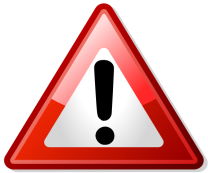